Project Cost Range
Project Management Breakout
Paul Derwent
PIP-II DOE Independent Project Review
12-14 December 2017
Paul Derwent
Role in project:
Deputy Project Manager
Relevant Experience
Scientist , PhD 1990 University of Chicago
20+ years in Accelerator Division
Antiproton source:  design, fabrication, installation, commissioning of Accumulator stacktail stochastic cooling system, achieved record accumulation rates
Department Head:  Recycler (2006-2009), PIP-II (2014-present)
Associate Project Manager for Accelerator & NuMI Upgrades, NOvA  CD-4 2014 (2009-2014)
Deputy Project Manager
2
12/12/17
Paul Derwent | Cost Range
Cost Estimate Process
FY16/17:  $32M 
WBS Definition
Dictionary & Work Scope

Basis of Estimate
Labor and M&S resources necessary to perform the work scope
Reasoning behind the estimate
Estimate uncertainty

Resource Loaded Schedule
Labor rates, Overheads, Escalation

Estimate to Complete: 	$513M
3
12/12/17
Paul Derwent | Cost Range
Cost Estimate Process: Contingency
Estimate Uncertainty from the Basis of Estimates

Risk Uncertainty from the Risk Analysis 

Project Definition/Design Maturity from Expert Analysis
4
12/12/17
Paul Derwent | Cost Range
Estimate Uncertainty
Defined in PIP-II docdb #345
Categories 
M&S: 8 levels
Labor: 8 levels
Civil: 5 levels
OPSS Procedure as of March 2017
Procedure_12.PM-005
Cost Estimating Contingency Tables
Specified at L5 in WBS in the BOE process
5
12/12/17
Paul Derwent | Cost Range
Estimate Uncertainty
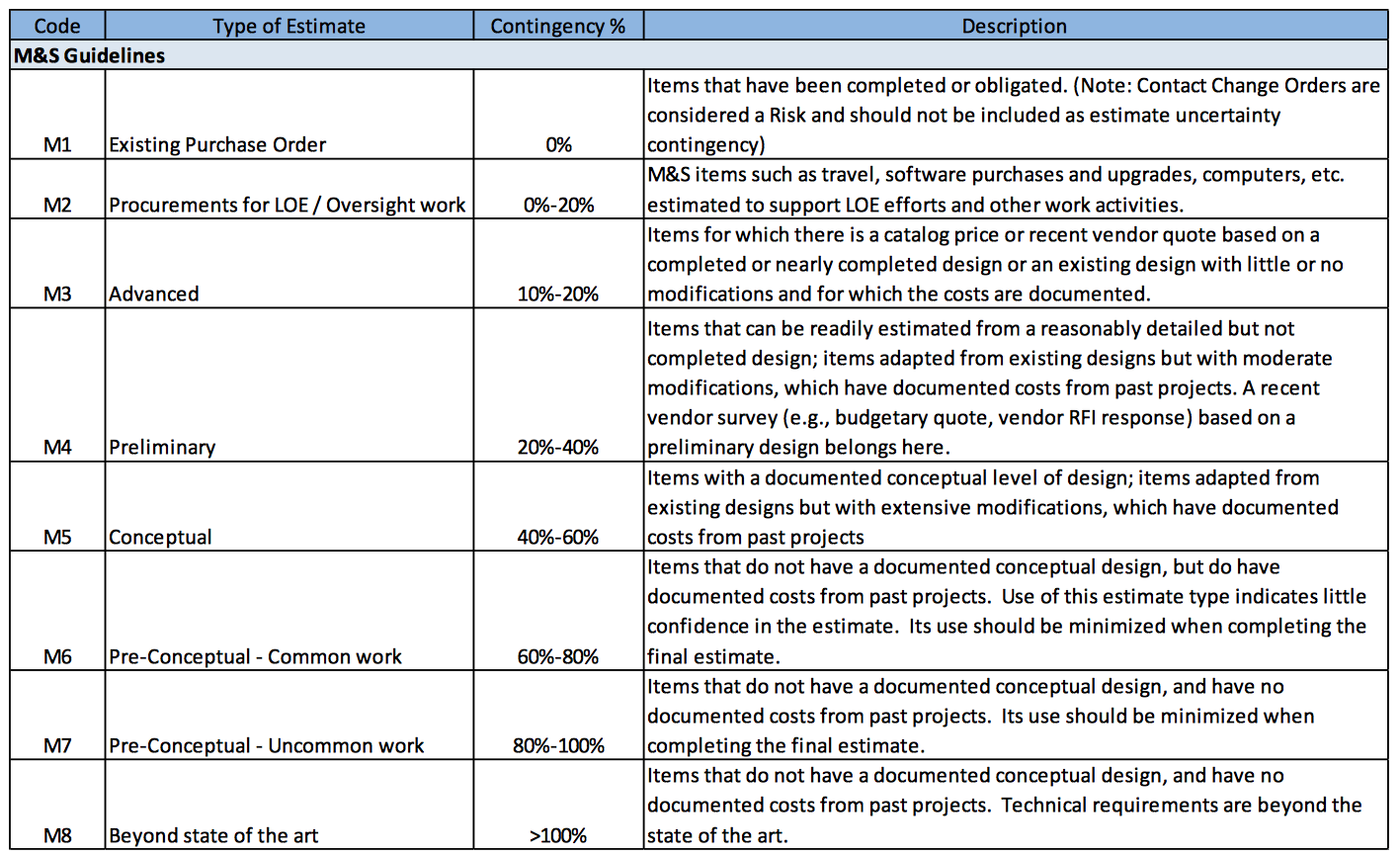 6
12/12/17
Paul Derwent | Cost Range
Estimate Uncertainty
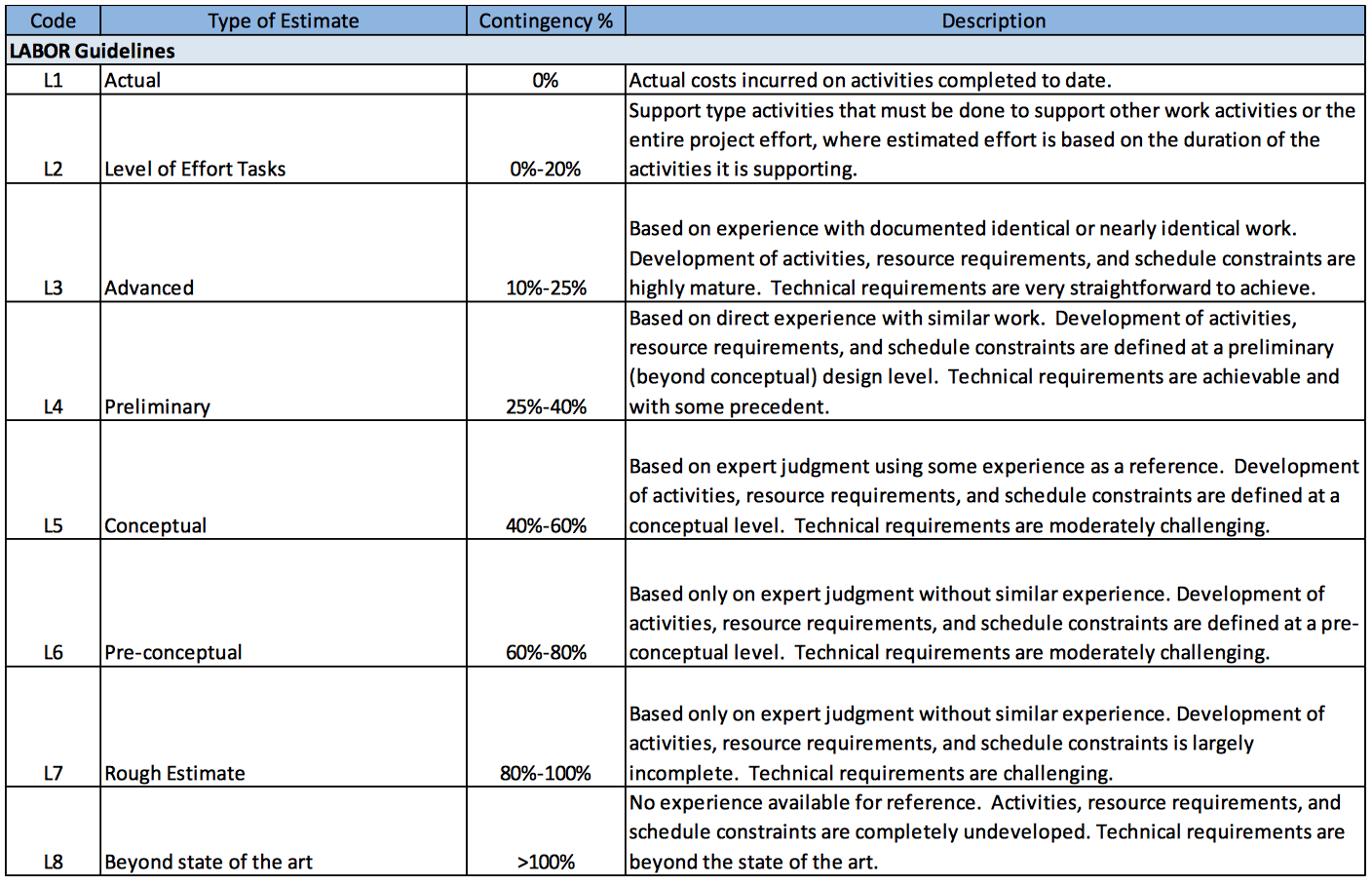 7
12/12/17
Paul Derwent | Cost Range
Estimate Uncertainty
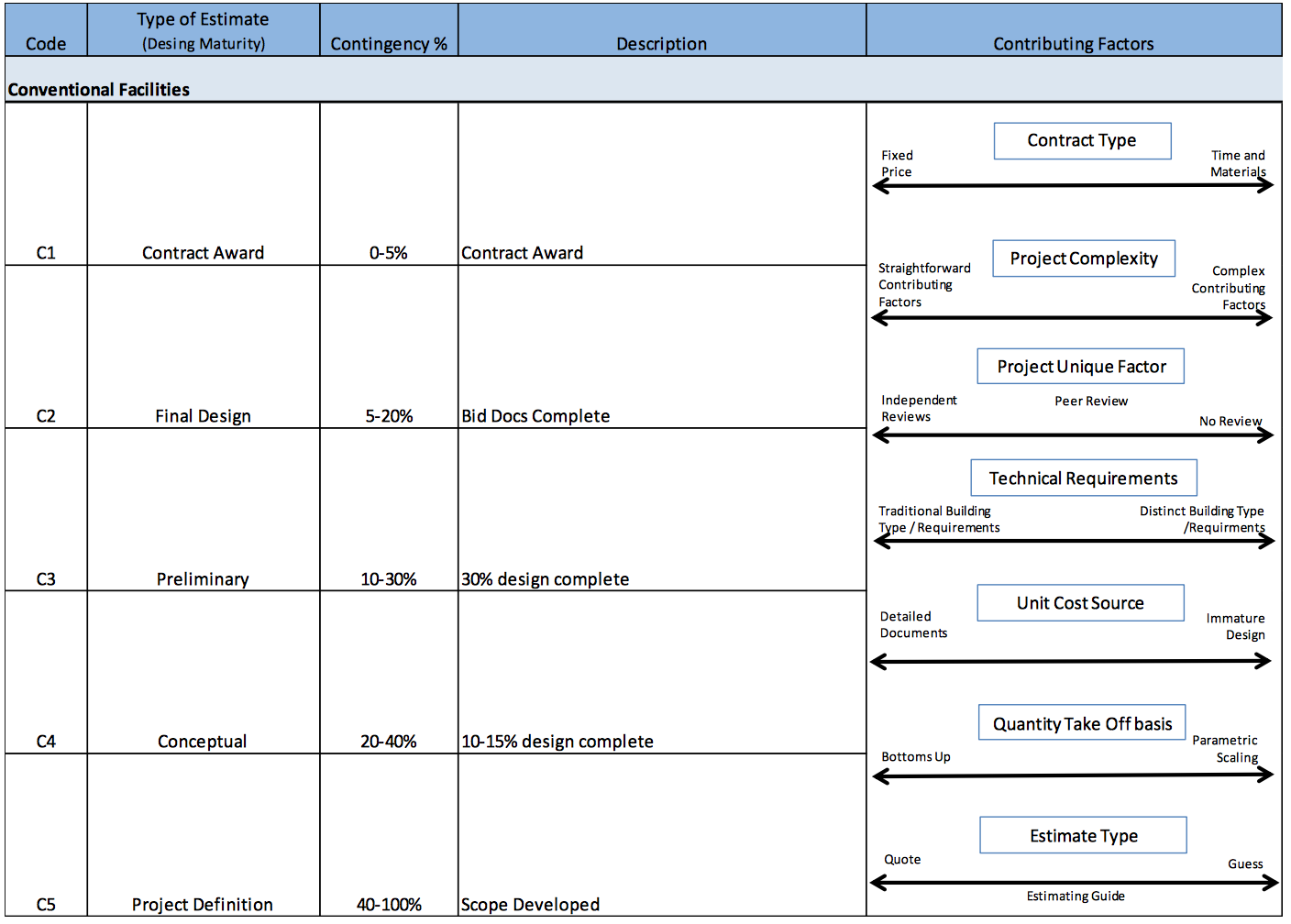 8
12/12/17
Paul Derwent | Cost Range
Basis of Estimate: Estimate Uncertainty
Example:  Docdb #938
121.3.7.4.6 LB650 2nd-11th CM Test
WBS #, Resource Type, Type of Estimate, Description, Range, Assigned Uncertainty, Justification
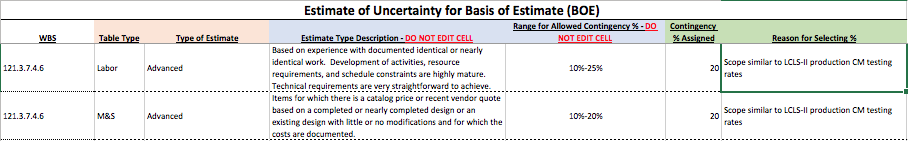 9
12/12/17
Paul Derwent | Cost Range
[Speaker Notes: Coordinate with Luisella]
Estimate Uncertainty
Cost Weighted Percentages
Labor, 21.4%, M&S 22.7%, CF 20%, overall 22%
Technical components only (no PM or CF) 26%
10
12/12/17
Paul Derwent | Cost Range
Cost Distribution – Estimate Quality
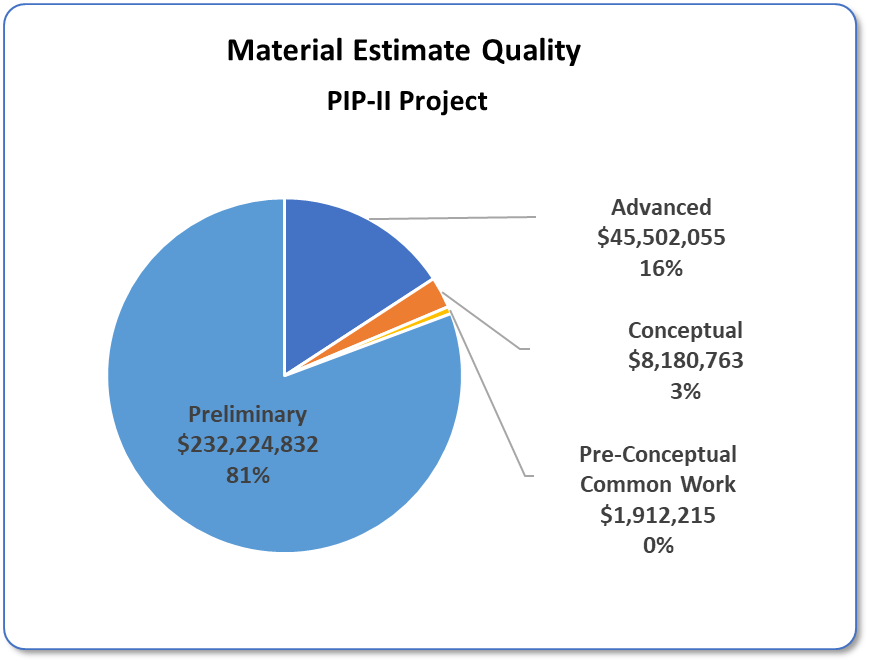 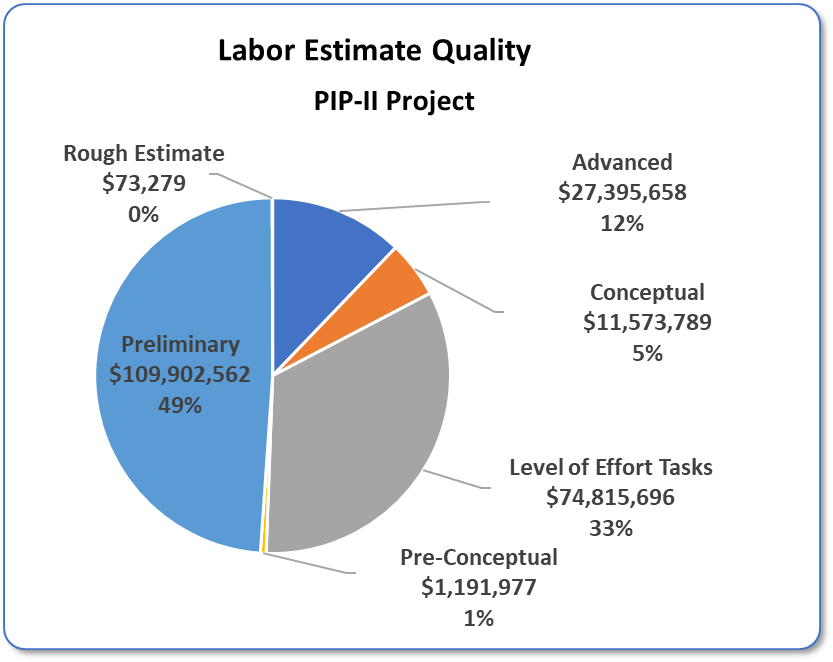 Costs = BOE + Overheads + Escalation
Estimate Quality Categories are per Fermilab Standards: PIP-II-doc- 345
11
12/12/17
Paul Derwent | Cost Range
PIP-II Risk Cost and Schedule Impact (PRA & P6)
The estimated PIP-II Risk Impact is $78M (<90%CL) is about 15% of Estimate To Complete (ETC)
12
12/12/17
Paul Derwent | Cost Range
Project Definition: DOE Cost Estimating Guide
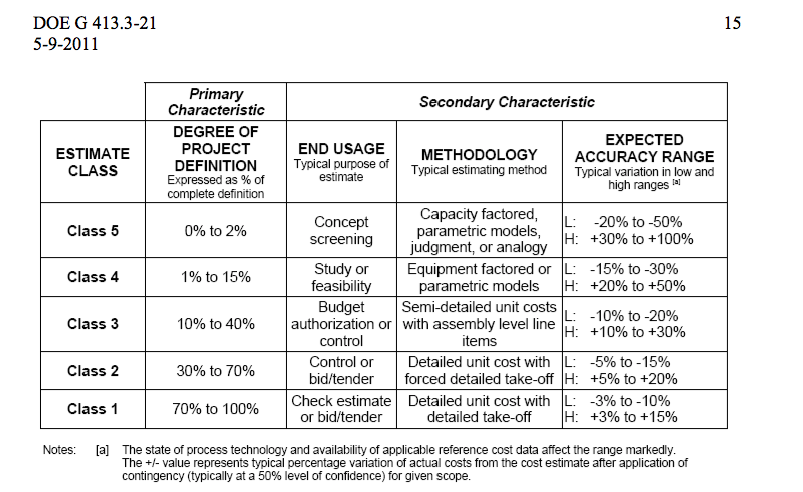 13
12/12/17
Paul Derwent | Cost Range
Three approaches to Project Definition
Estimate Uncertainty from Basis of Estimate documents
26% on technical components – Preliminary scale
Technology Readiness Levels
As defined in DOE G413.3-4A Technology Readiness Assessment Guide
Apply to technical accelerator scope in project

Project Definition Rating Index
As defined in DOE G413.3-12 Project Definition Rating Index Guide for Traditional Nuclear and Non-Nuclear Construction Projects 
Apply to Conventional Facilities scope in project
14
12/12/17
Paul Derwent | Cost Range
Design Maturity : Technical Accelerator Scope
Technological Readiness Level
Scale 1-9
Defined in DOE G413.3-4A Technology Readiness Assessment Guide
Project Engineers assessed TRLs at WBS L4
Pip2-docdb #1251 contains summary spreadsheet
15
12/12/17
Paul Derwent | Cost Range
Technology Readiness Levels
16
12/12/17
Paul Derwent | Cost Range
Process
Project engineers (A. Rowe, J. Steimel) assessed TRL for each L4 in the WBS (pip2-docdb #1251)
Histograms of Level 
Mean : 5.88 
Cost weighted Mean:  5.24
17
12/12/17
Paul Derwent | Cost Range
Technical Maturity : DOE G413.3-4A
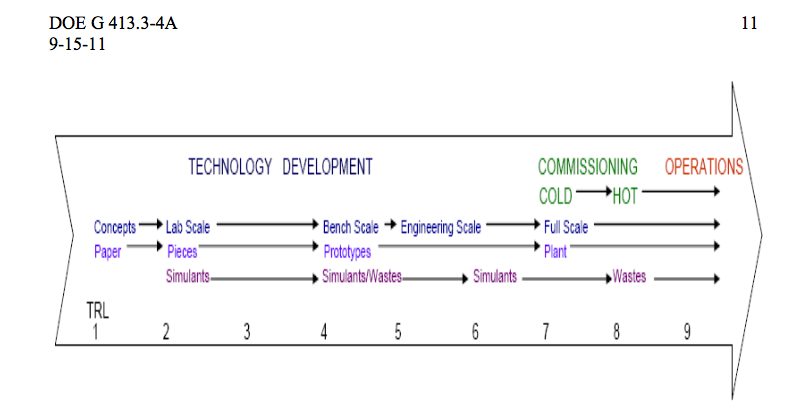 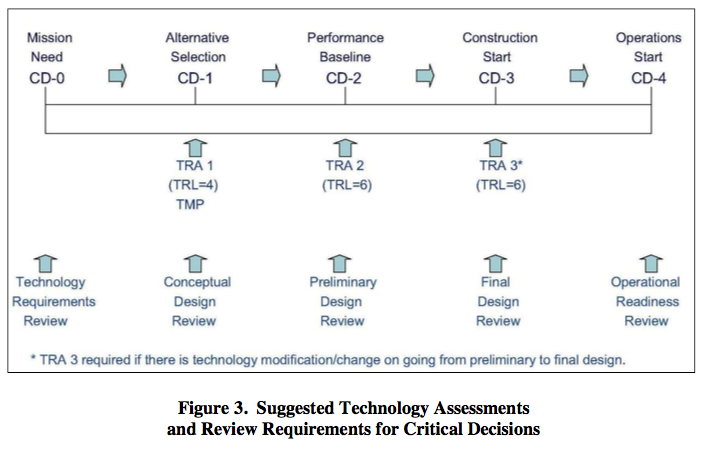 TRL 5: Engineering scale prototypes (PIP-II ~ 5.5)
CD-1:  TRL 4  CD-2:  TRL 6
Above the expectation at CD-1
TRA are the Tech Readiness Assessment as part of 413
TRL 5: Engineering scale prototypes (PIP-II ~ 5.2)
CD-1:  TRL 4  CD-2:  TRL 6
Above the expectation at CD-1
TRA are the Tech Readiness Assessment as part of 413
18
12/12/17
Paul Derwent | Cost Range
Design Maturity : Conventional Facilities
Project Definition Rating Index
Spreadsheet with levels for each Critical Decision
DOE G413.3-12 PDRI Guide for Traditional Nuclear and Non-Nuclear Construction Projects 
Associate PM for CF filled out spreadsheet
Pip2-docdb #1230

Will utilize the tool as ongoing process
19
12/12/17
Paul Derwent | Cost Range
Conventional Facilities: Project Definition Rating Index
Target Ranges for each section, as well as a sum
DOE G413.3-12
73 question template
Cost
Schedule
Scope
Management
Safety
0-5 scale for readiness
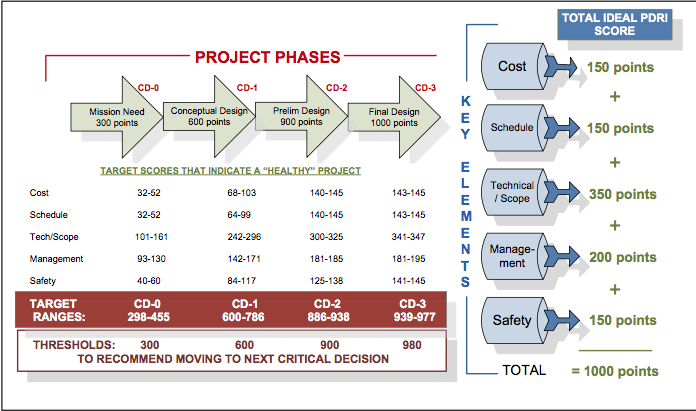 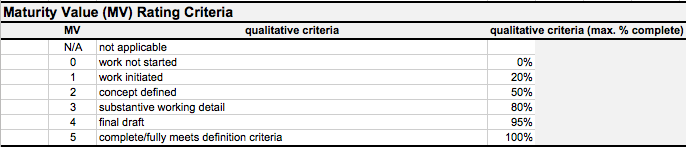 20
12/12/17
Paul Derwent | Cost Range
PDRI
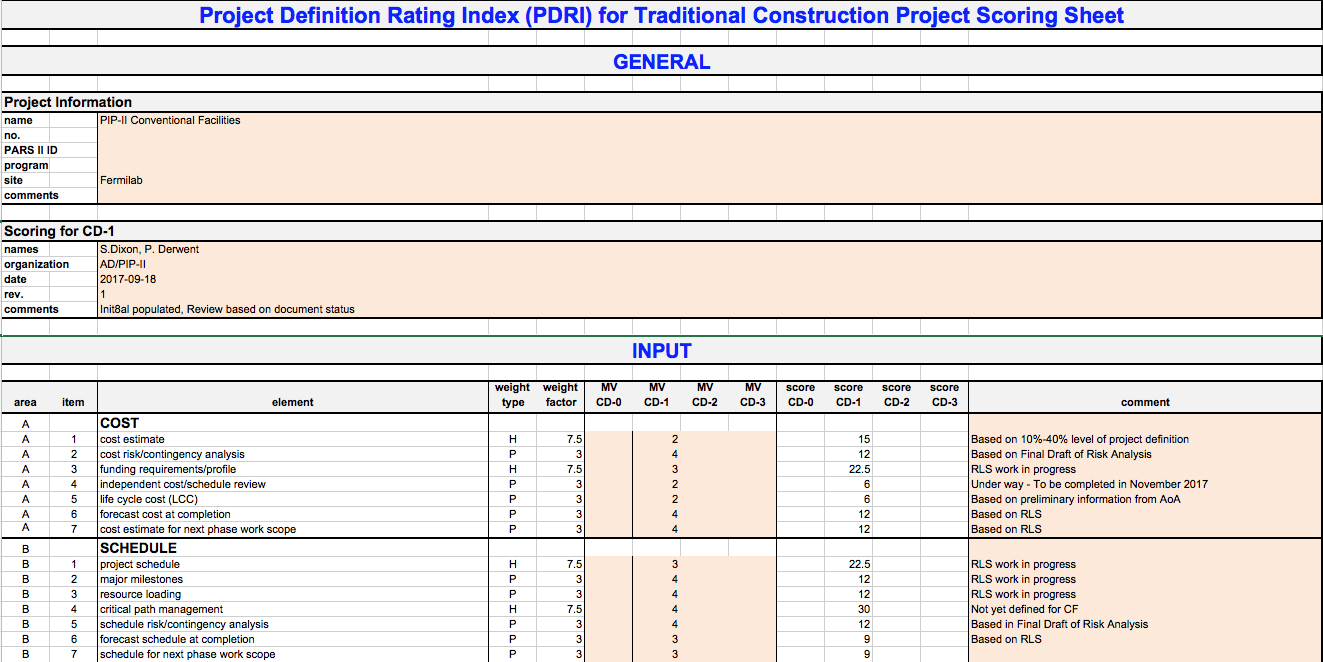 21
12/12/17
Paul Derwent | Cost Range
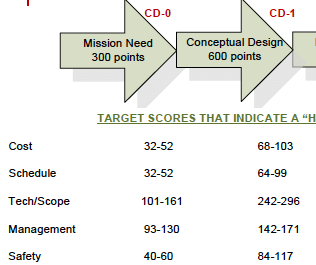 PDRI
At CD-1, 613 with readiness value > 600
Cost, Schedule, Safety > threshold
Technical, Management < threshold
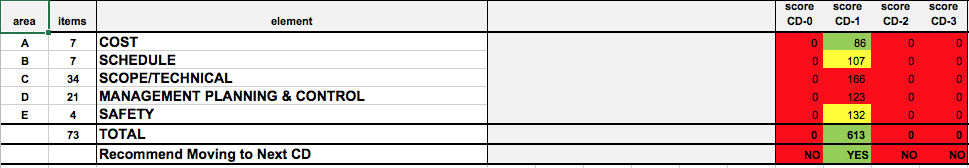 22
12/12/17
Paul Derwent | Cost Range
Project Definition
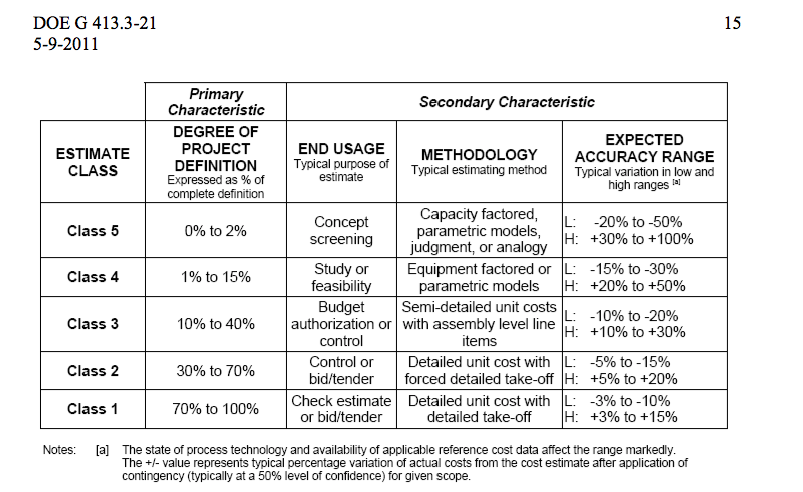 Estimate Uncertainty on technical components is 26%  upper end of preliminary-> at 40% or better 
TRL -> at 40% or better
PDRI -> at 25% or better
Range of 25-40% project definition
Class 2  – Class 3
23
12/12/17
Paul Derwent | Cost Range
Accuracy Range vs Project Definition
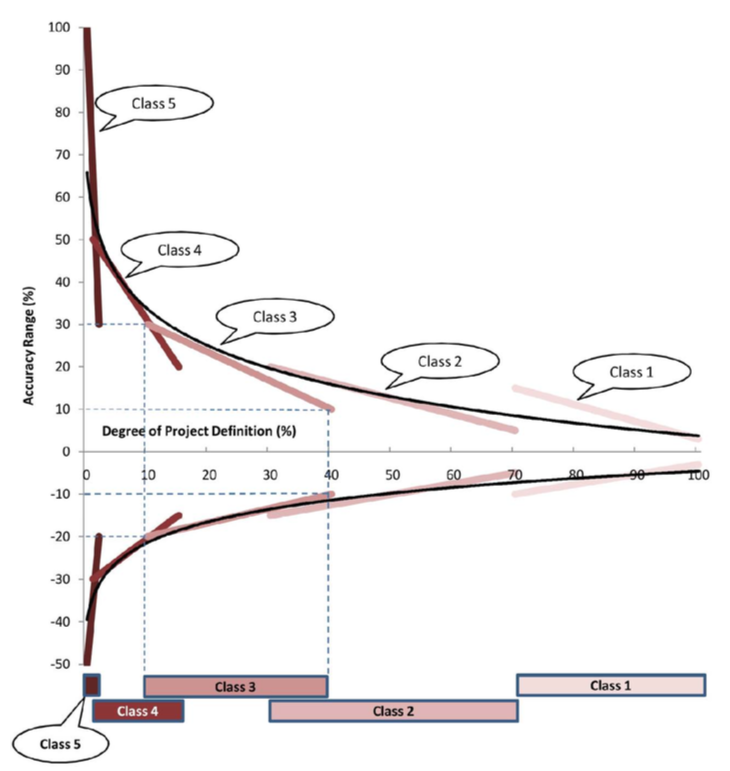 25-40% project definition
Lower range
- (10 – 18%)
Upper range
+ (20 – 25%)

Utilize -10%, +20% for cost range
24
12/12/17
Paul Derwent | Cost Range
Summary:  Methodology
Estimate to Complete comes from the Resource Loaded Schedule

Estimate Uncertainty as part of the Basis of Estimate

Risk Uncertainty included as discussed in Risk Management presentation

Three approaches to understand Project Definition
Estimate Uncertainty
Technology Readiness Level
Project Definition Rating Index
25
12/12/17
Paul Derwent | Cost Range
TPC Calculation
Total Project Cost Range:  $652M - $859M
26
12/12/17
Paul Derwent | Cost Range
END
27
12/12/17
Paul Derwent | Cost Range
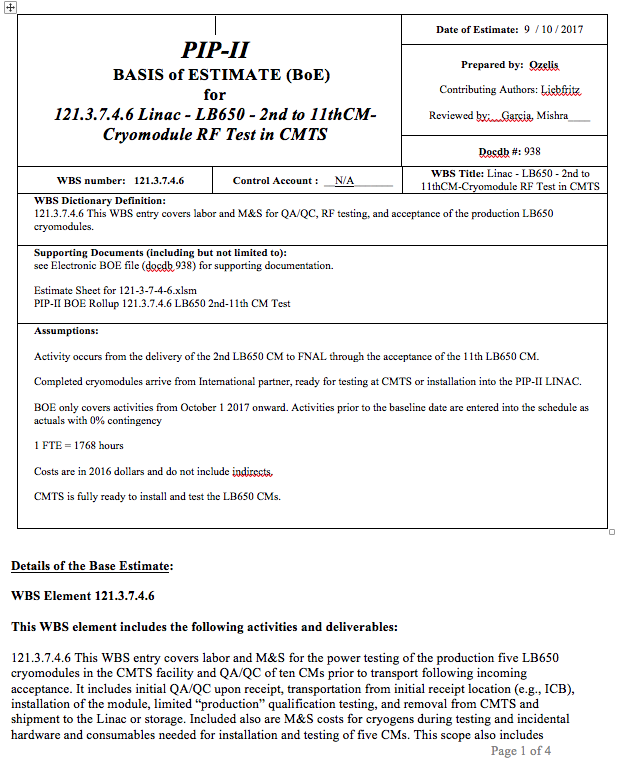 Basis of Estimate
WBS #
Title
Dictionary definition
Supporting documents
Assumptions
Docdb #
Details of the estimate
28
12/12/17
Paul Derwent | Cost Range
Basis of Estimate: Labor
WBS #, Description, Resource information (for P6), Hours, Notes
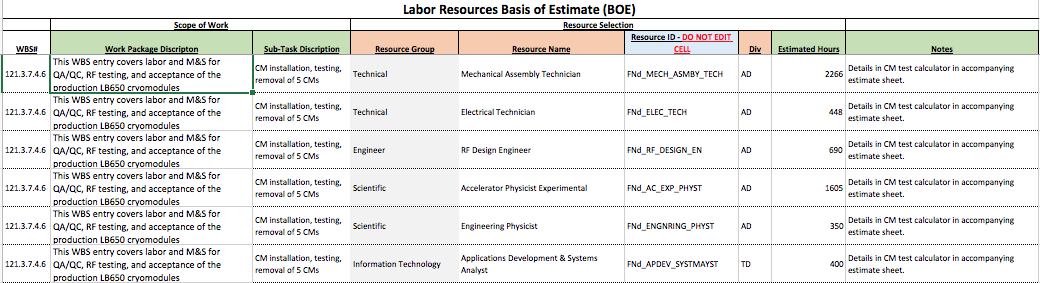 29
12/12/17
Paul Derwent | Cost Range
Basis of Estimate: M&S
WBS #, Description, Procurement Type(for P6), M&S input, estimate year, Notes
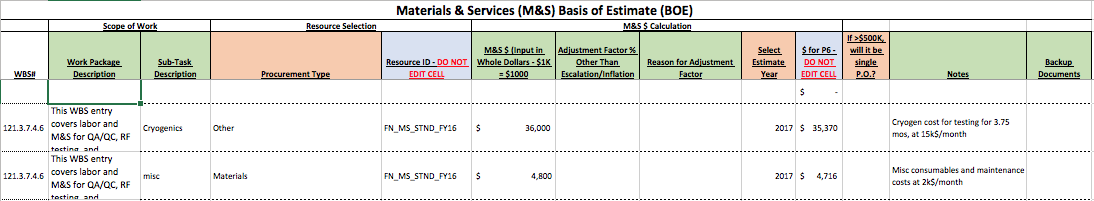 30
12/12/17
Paul Derwent | Cost Range
Basis of Estimate  Checklist
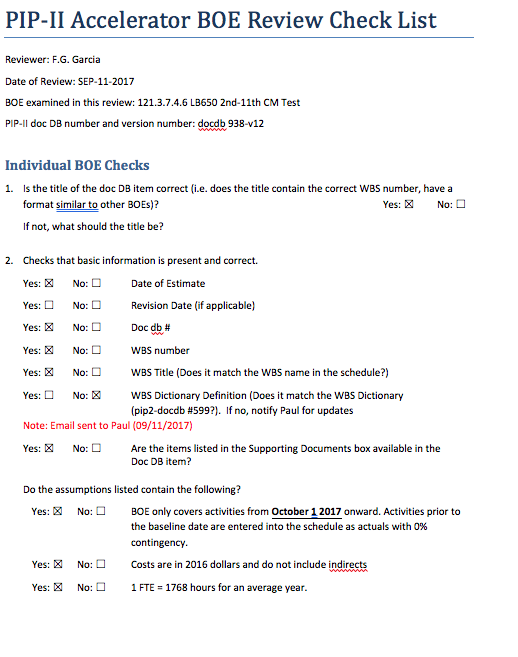 Reviewer
Date, docdb version

Questions to answer
A 2nd page also
31
12/12/17
Paul Derwent | Cost Range